Jobs in My Town
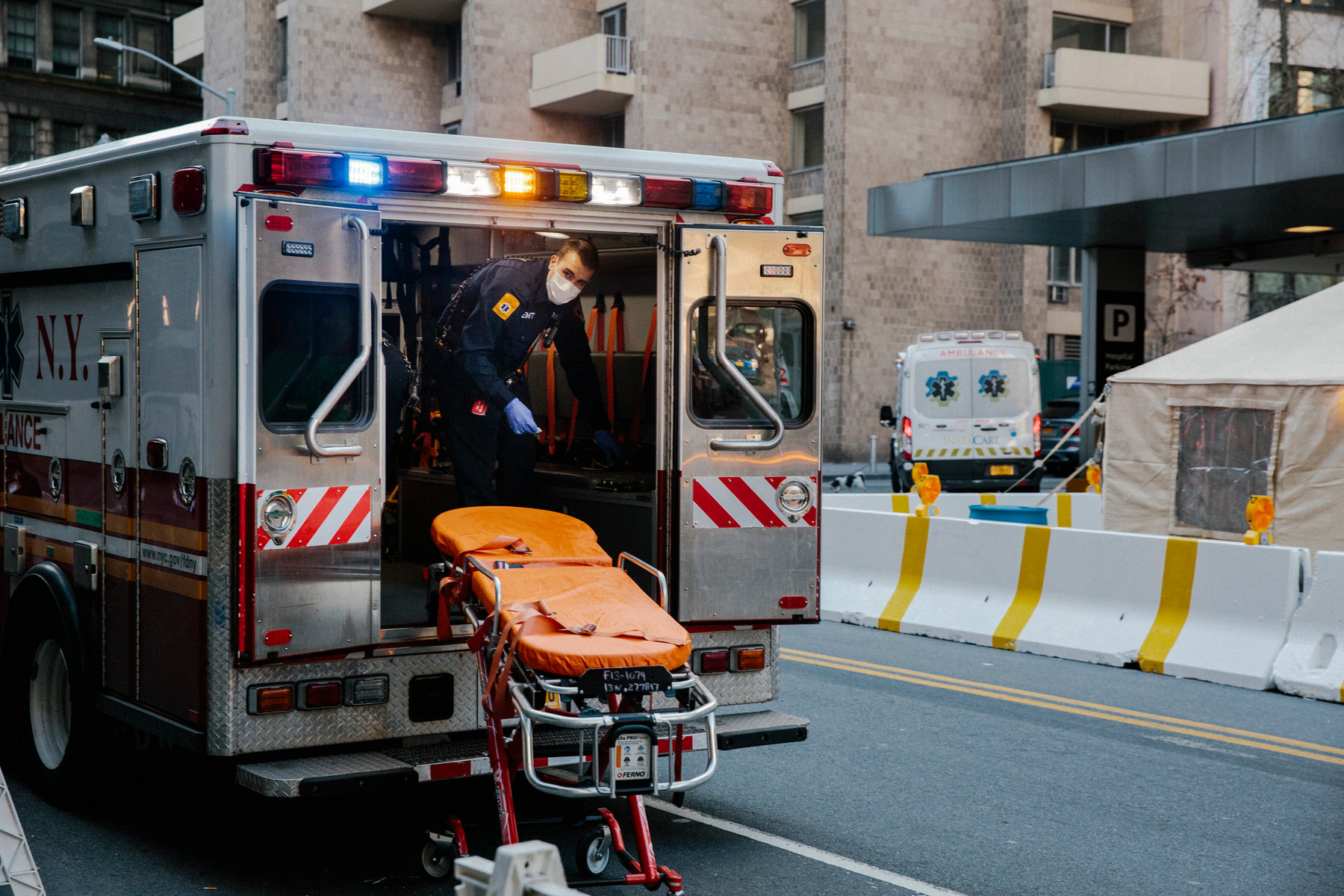 Paramedic
[Speaker Notes: This Job…
Take emergency calls
Helps people when they are sick or hurt 
Works with medicine 
Drives a car with siren and lights]
Jobs in My Town
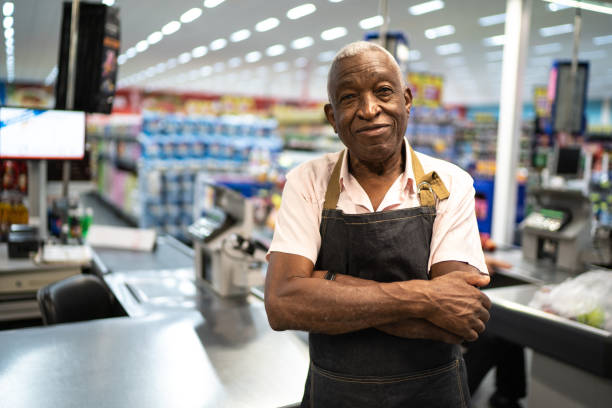 Store Owner
[Speaker Notes: This Job…
Works with money such as dollars, coins, and credit cards. 
This job works with food such as drinks and snacks.]
Jobs in My Town
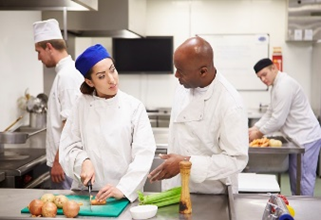 Chef
[Speaker Notes: This Job…
Works on a team 
Works with food 
Works at a restaurant]
Jobs in My Town
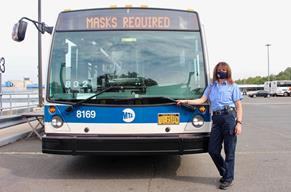 Bus Driver
[Speaker Notes: This Job…
Works with money such as dollars, coins and cards. 
Travels all over the city
Drives you to where you need to go]
Jobs in My Town
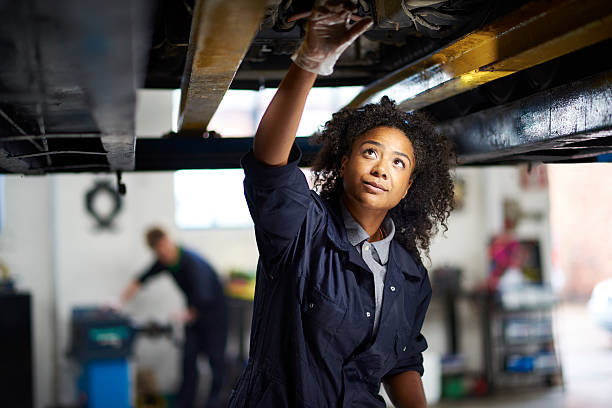 Mechanic
[Speaker Notes: This Job…
Uses tools
Inspects your ca
fixes your car]
Jobs in My Town
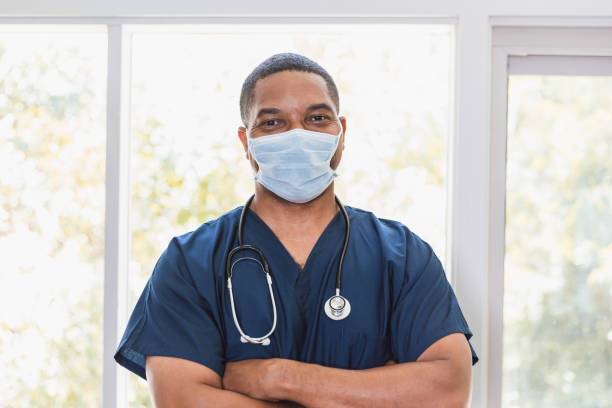 Nurse
[Speaker Notes: This Job…
Helps people when they are sick or hurt 
Work with medicine
Give you a shot in your arm. OUCH!]
Jobs in My Town
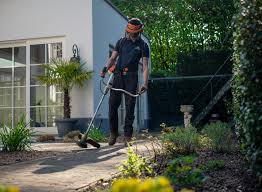 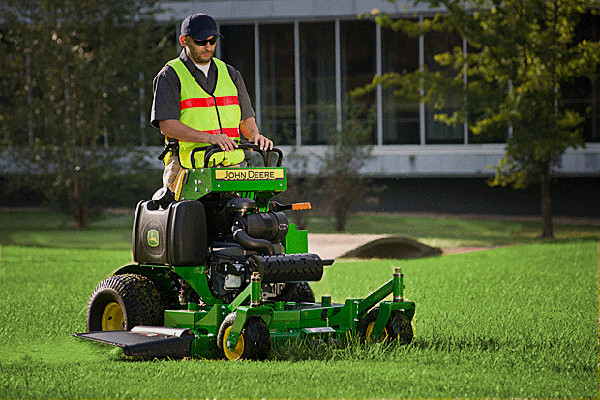 Gardener
[Speaker Notes: This Job…
Works outside
Cuts grass  
Plants flowers, grass, trees and more.]
Jobs in My Town
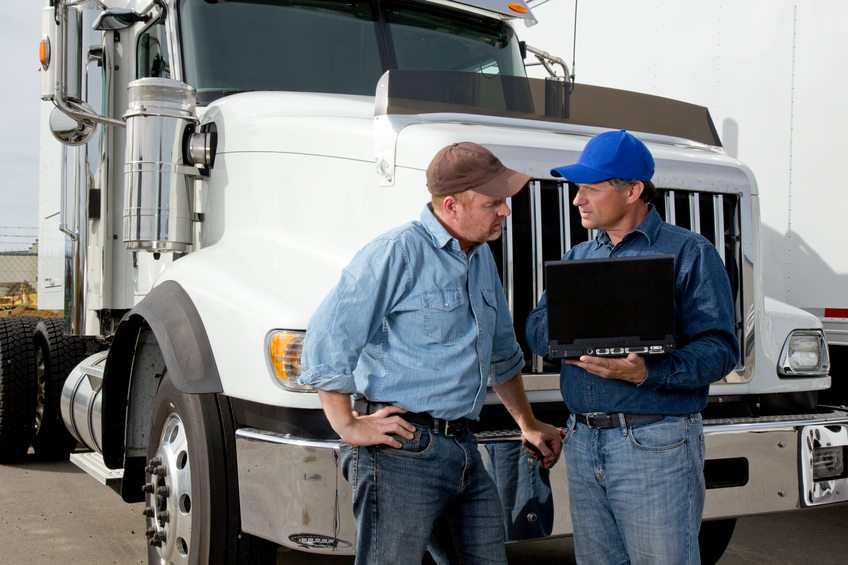 Truck Driver
[Speaker Notes: This Job…
Drives a lot 
Moves things from place to place. 
Drives a BIG car]
Jobs in My Town
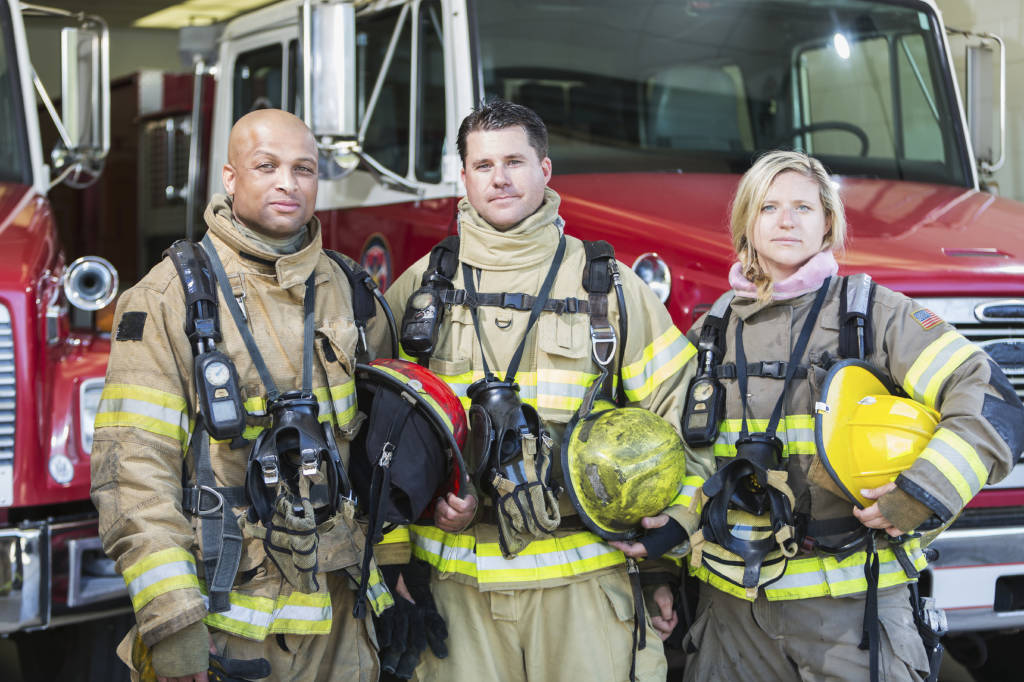 Firefighter
[Speaker Notes: This Job…
Helps people
Drives a big truck with lights and a siren 
Puts out fires]
Jobs in My Town
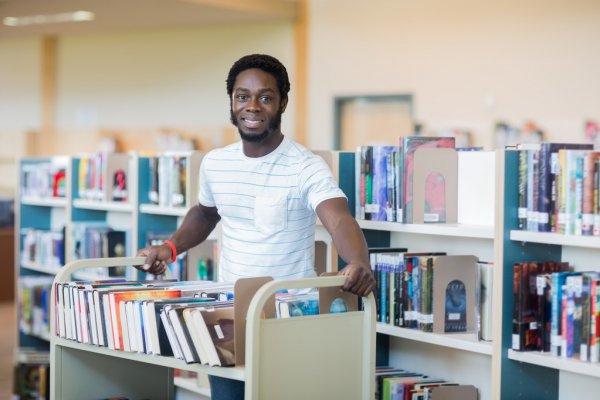 Librarian
[Speaker Notes: This Job..
Helps people to research things
Works with computers 
Works with books]
Jobs in My Town
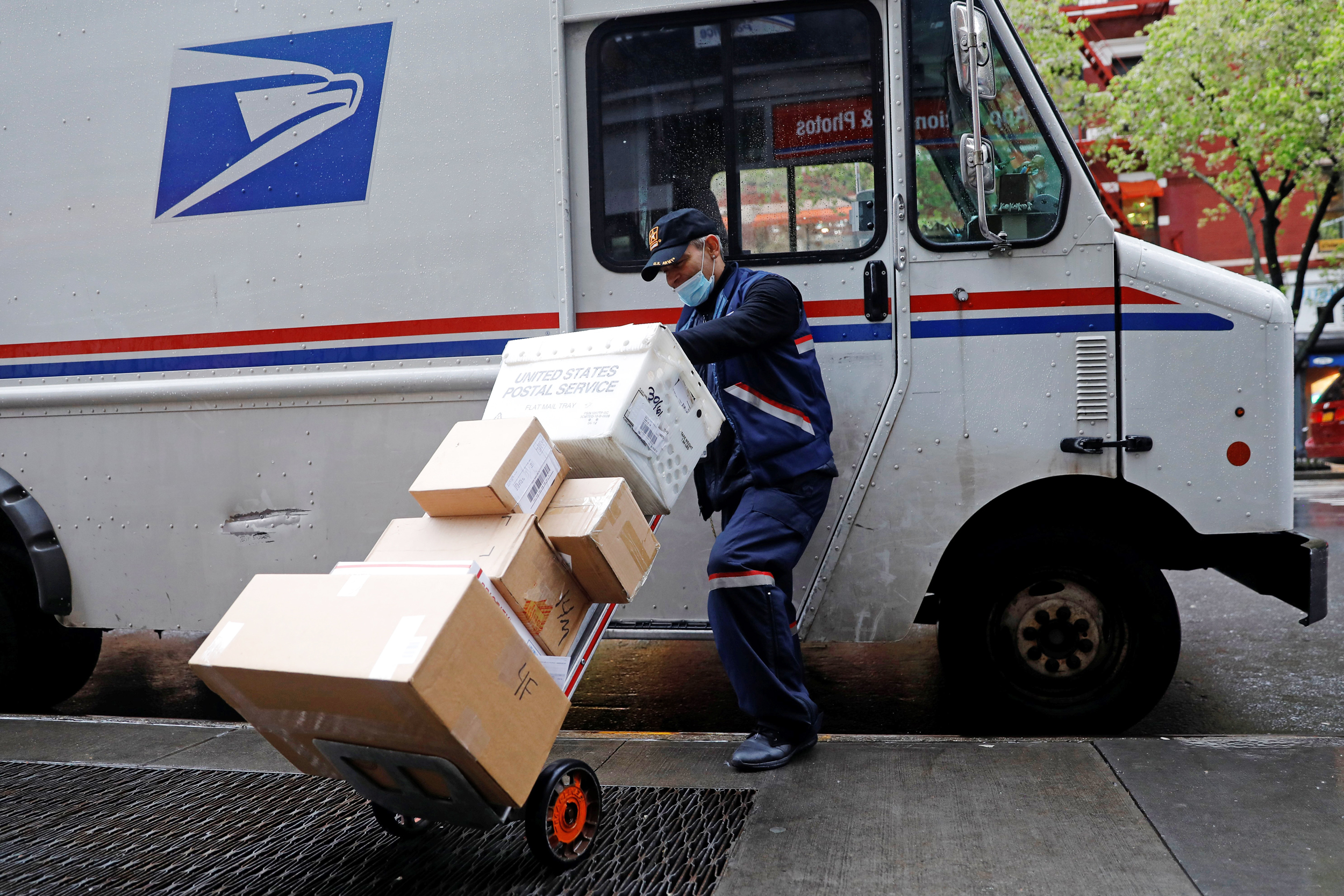 Postal Worker
[Speaker Notes: This Job…
Travels around town 
Delivers things to you house
Sorts letters and packages]
Jobs in My Town
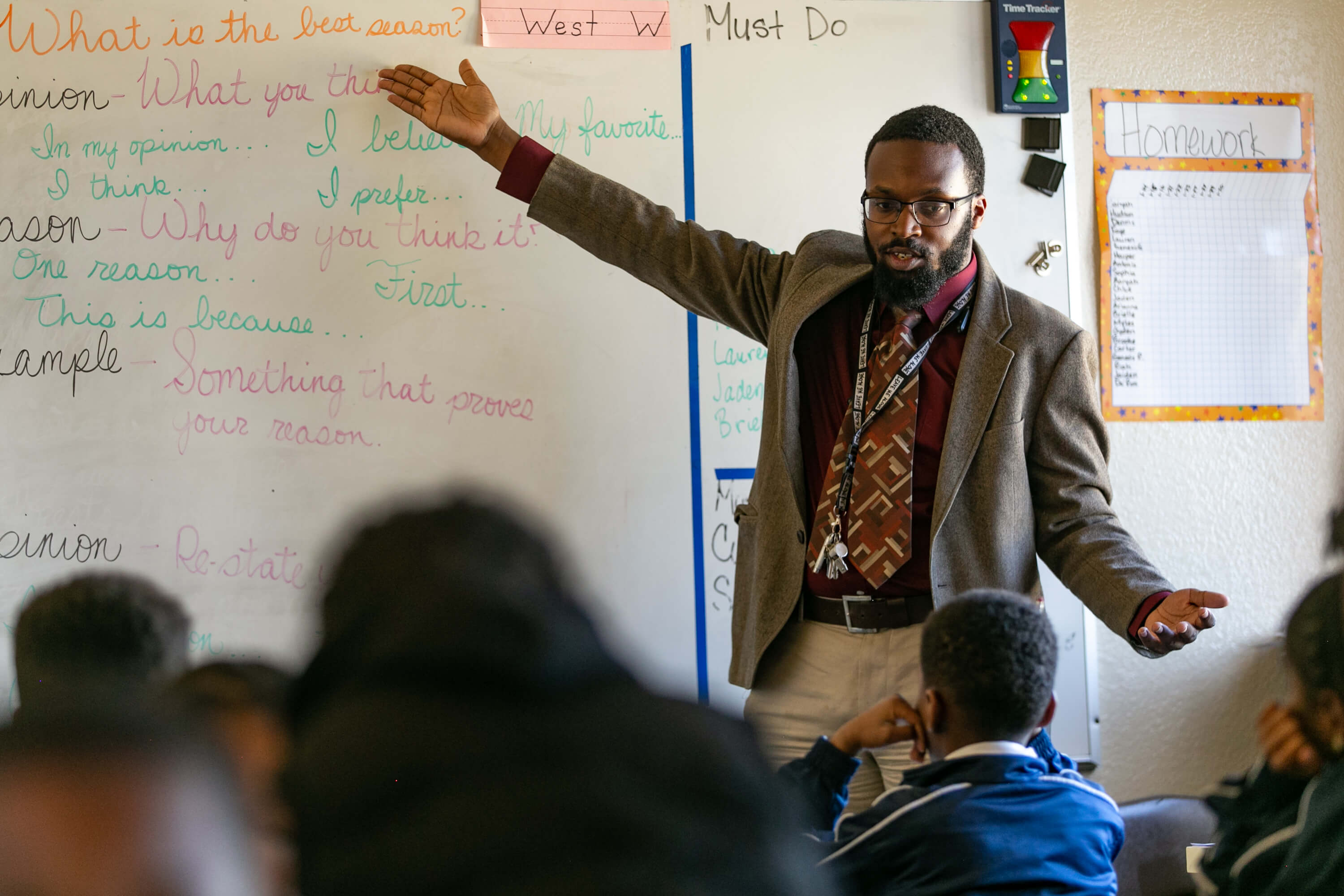 Teacher
[Speaker Notes: This Job…
Works with books
Assigns Homework 
Works with students just like you]